Noteikumi par Latvijas būvnormatīvu LBN 201-15 "Būvju ugunsdrošība"
Renārs Špade
Latvijas būvinženieru savienība

06.08.2020.
llllLkjghjhghgjhgjhjknjkjlklkjk;lLatvijas būvinženieru savienība
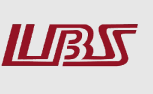 LBN 201-15 (1) LBN
8. Vienas būves dažādām daļām var būt atšķirīga ugunsnoturības pakāpe un ugunsnoturības apakšpakāpe. Uguns izplatības iespēju starp atšķirīgas ugunsnoturības pakāpes būves daļām novērš ar ugunsdrošām norobežojošām konstrukcijām.

13. Būvju nesošo konstrukciju un ugunsdrošības nodalījumu veidojošo būvkonstrukciju nepieciešamo ugunsizturību nosaka, ņemot vērā būves lietošanas veidu, nepieciešamo būves ugunsnoturības pakāpi, būves augstākā stāva grīdas līmeni, ugunsdrošības nodalījuma pieļaujamo platību un būves vai tās daļu ugunsslodzi.
LBN 201-15 (2)evakuācijas izejas (5.sadaļa)
98. Evakuācijas ceļam ir izvirzītas šādas prasības:
98.6. tas neved cauri telpām, kuru mainīgā ugunsslodze pārsniedz 1200 MJ/m2
104. No būves, tās ugunsdrošības nodalījumiem un būves stāviem, kur pastāvīgi uzturas būves lietotāji, jānodrošina iespēja evakuēties vismaz pa divām atsevišķām un dažādās vietās izvietotām evakuācijas izejām…………
122. Izejas no ugunsaizsargātām kāpņu telpām zemes virsmas līmenī ierīko tieši uz āru vai caur ugunsdroši atdalītu telpu, kuras būvkonstrukciju ugunsizturība un būvizstrādājumu ugunsreakcijas klase atbilst kāpņu telpu būvkonstrukciju ugunsizturībai un būvizstrādājumu ugunsreakcijas klasei.
LBN 201-15 (3)Akropole
LBN 201-15 (4)Augstceltne
5.1. Ēkas ugunsnoturības pakāpe un sadalīšana ugunsdrošības nodalijumos (sk. UPP plānus un griezumu) 
Saskaņā ar LBN 201-10 57., 59.punktu noteikumiem un pielikuma 3.tabulu, kāarī ņemot vērā būves augstākā stāva grīdas atzīmi, projektējamai ēkai pieņemta U1a ugunsnoturības pakāpe. 
Ēkas stāvi ir sadalīti atsevišķos ugunsdrošības nodalījumos. Atsevišķu ugunsdrošības nodalījumu veido (sk. UPP plānus un griezumu): 
autostāvvietas pazemes stāvi (VII lietošanas veids); 
virszemes  (pamatstāvi) līmeņos 1A, 1B, 1C, 2, 3 (IV lietošanas veids) +  
ofisu katri divi stāvi (V lietošanas veids); 
dzīvojamā katri seš̌i stāvi ( I lietošanas veids).
LBN 201-15 (5)LIDL
LBN 201-15 (6)
Izteikt LBN 201-15 8.punktu šādā redakcijā:-
 ,,Vienas būves dažādām daļām var būt atšķirīga ugunsnoturības pakāpe un ugunsnoturības apakšpakāpe. Uguns izplatības iespēju starp atšķirīgas ugunsnoturības pakāpes būves daļām novērš ar ugunsdrošības nodalījuma norobežojošām konstrukcijām..”.

LBN 201-15 13.puntktu izteikt šādā redakcijā:- 
,,Būvju un to ugunsdrošības nodalījumu nesošo konstrukciju un ugunsdrošības nodalījumu veidojošo būvkonstrukciju nepieciešamo ugunsizturību nosaka, ņemot vērā būves un to ugunsdrošības nodalījumu lietošanas veidu, nepieciešamo būves un to ugunsdrošības nodalījumu ugunsnoturības pakāpi, būves un to ugunsdrošības nodalījumu augstākā stāva grīdas līmeni, ugunsdrošības nodalījuma pieļaujamo platību un būves vai tās daļu ugunsslodzi.
 ".
…Būvju vai to ugunsdrošības nodalījuma…
Pielikuma Nr.1.tabulas nosaukums;
Pielikuma Nr.1., tabulas 3.kolonnas nosaukums;
Pielikuma Nr.2. tabulas 3. kolonnas nosaukums;
Pielikuma Nr.3. nosaukums;
Pielikuma Nr.3., 1. kolonnas nosaukums;
Pielikuma Nr.3.,3.kolonnas nosaukums.
LBN 201-15 (3.tabulas 2.piezīme)
,,U3 ugunsnoturības pakāpes I, II un V lietošanas veida būvēs, kurās būvkonstrukciju (tai skaitā ugunsdrošo būvkonstrukciju) minimālā ugunsizturība atbilst U2a ugunsnoturības pakāpei, ir atļauts palielināt būves augstākā stāva grīdas līmeņa atzīmi līdz 18 m, ja izpildītas šādas papildu prasības (nosacījumi):…….”
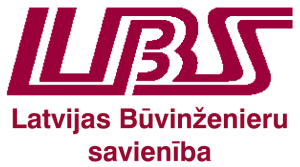 Adrese:Kr. Barona 99b, Rīga, LV-1012;Tālr. nr. 67845910, 26461816E-pasts: lbs@blbs.lv